AUTHORITY
[Speaker Notes: What do you think of when you hear the word authority?

If you live or work in Singapore, you are probably familiar with Singapore government’s authority.]
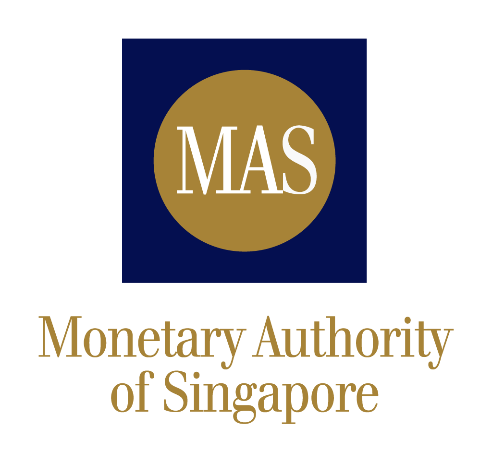 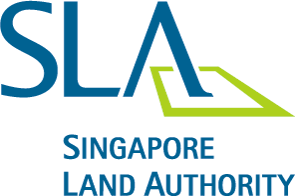 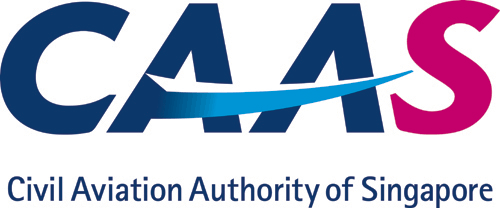 [Speaker Notes: Most Singapore government entities include the words Singapore and authority in their name.

The Monetary Authority of Singapore is the central bank, and controls money.

Want to buy some land?  You need to register property ownership with the Singapore Land Authority.  

Want to get a pilot's license, you need to go through the Civil Aviation Authority of Singapore.]
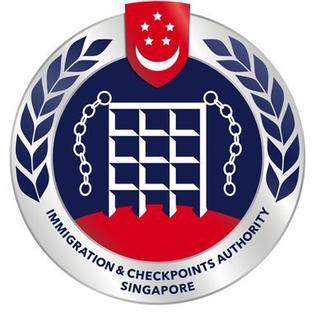 Singapore Immigration and Checkpoints Authority
ICA .
SICA
[Speaker Notes: What if your passport is expired?  You visit the Singapore Immigration and Control Authority.  

For their acronym, they dropped the S for Singapore, but they kept the A for authority.  

This shows the importance of authority.]
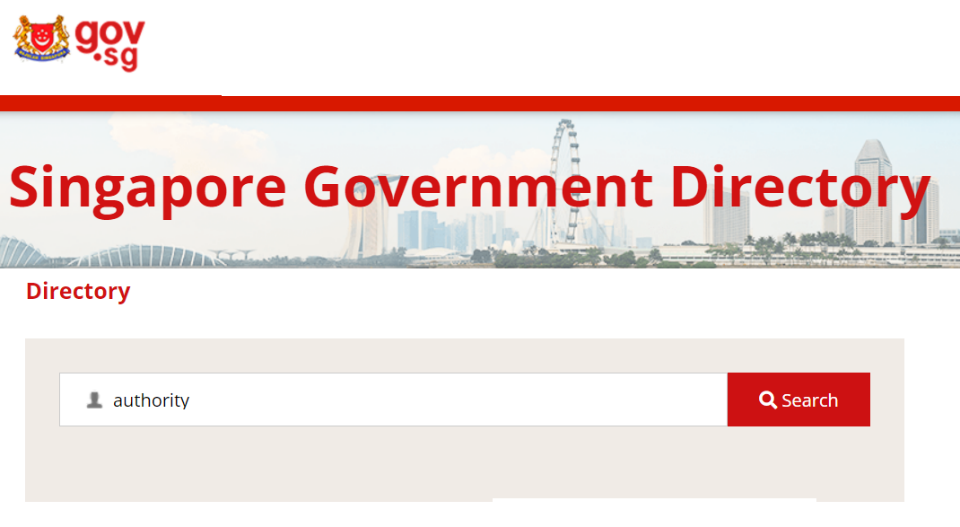 Found 4255 listings in Government Directory.
[Speaker Notes: In fact, if you search the Singapore government director for the term “authority,”  . . . you will find over 4,000 results.]
The Miracles 
of Jesus
[Speaker Notes: This is in stark contrast with the authority we have been looking at in our series on the miracles of Jesus.  In this series, we see ALL authority resides in Jesus. 

This is important, because we need to recognize Jesus’ authority in our own lives.]
Feeding of the 5000		John 6:1-15
Water to Wine					John 2:1-11
A Miraculous Catch			Luke 5:1-11
The Virgin Birth				Luke 1:26-38
Healing at the Pool			John 5:1-17
www.cicfamily.com
[Speaker Notes: In this series, we see that Jesus has authority over matter itself, multiplying bread and fish to feed 5,000, and changing water to wine.

Jesus has control over live animals, enabling a miraculous catch of fish.

Jesus has authority of the human body, with the virgin birth the healing at the pool on the Sabbath.]
Calming the Storm			Matt 8:23-27
Casting out Demons			Matt 8:28-34
www.cicfamily.com
[Speaker Notes: Last week we saw that Jesus has authority over the weather and the seas.  

This week we will look at Matthew chapter 8, vs 28-34, and see that Jesus even has authority over the spiritual realm.

Recognizing that Jesus has all authority is important, but as we look at our passage today, we find it is not enough.]
28 And when he came to the other side, to the country of the Gadarenes, two demon-possessed men met him, coming out of the tombs, so fierce that no one could pass that way. 29 And behold, they cried out, “What have you to do with us, O Son of God? Have you come here to torment us before the time?”
Matt 8:28-29 (ESV)
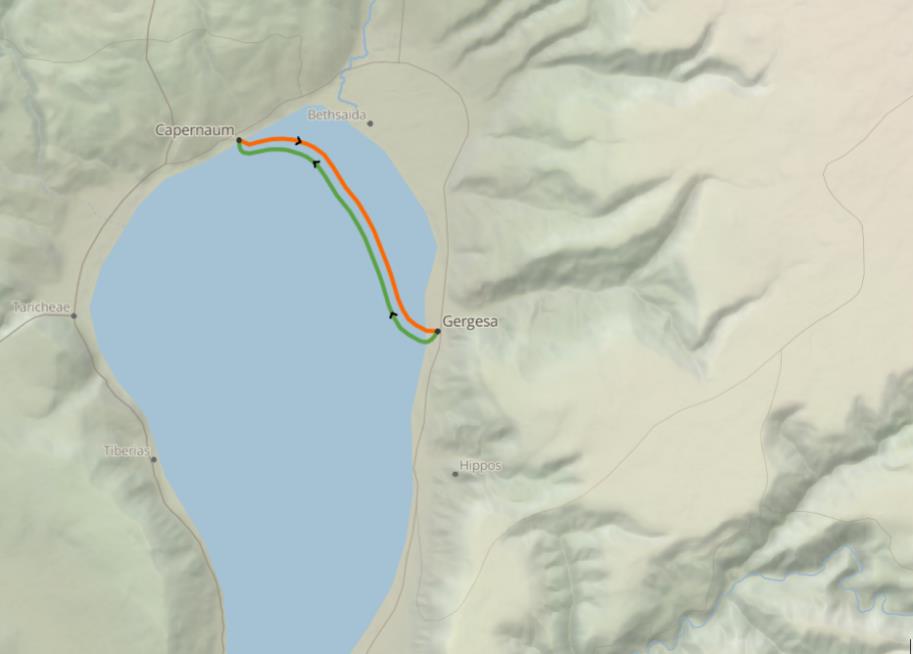 Sermon on the Mount
Calms the Storm
Country of the Gadarenes
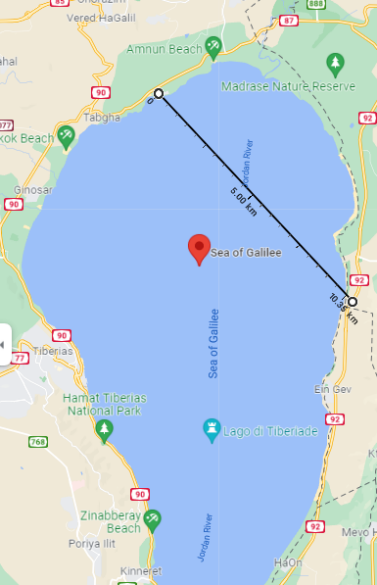 Metropolitan YMCA 
to 
Bedok Reservoir
10 km
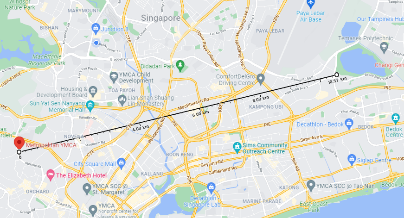 10 km
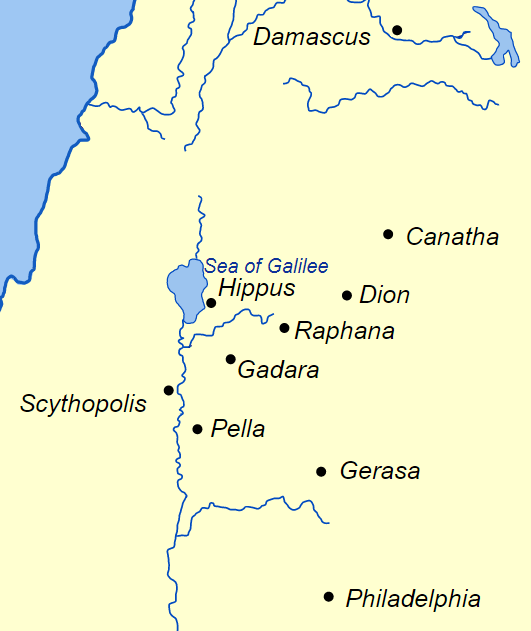 to the country of the Gadarenes
(Matt 8:28 ESV)
to the country of   the Gerasenes
(Mark 5:1 & Luke 8:26 ESV)
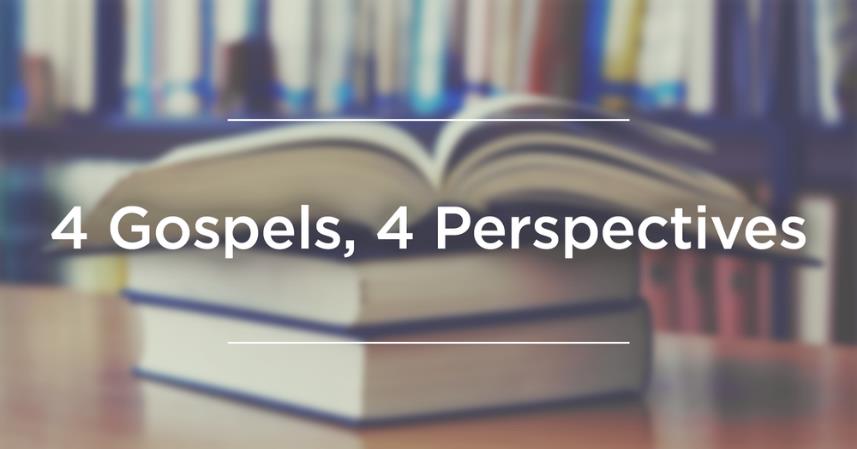 28 And when he came to the other side, to the country of the Gadarenes, two demon-possessed men met him, coming out of the tombs, so fierce that no one could pass that way. 29 And behold, they cried out, “What have you to do with us, O Son of God? Have you come here to torment us before the time?”
Matt 8:28-29 (ESV)
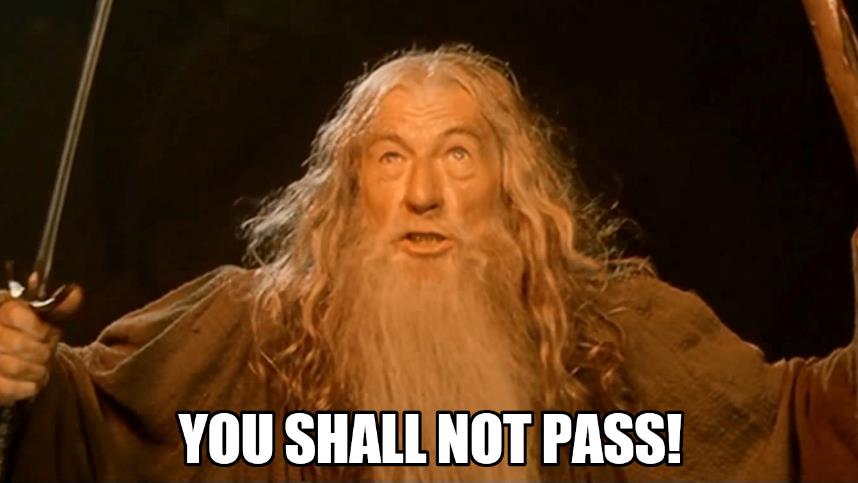 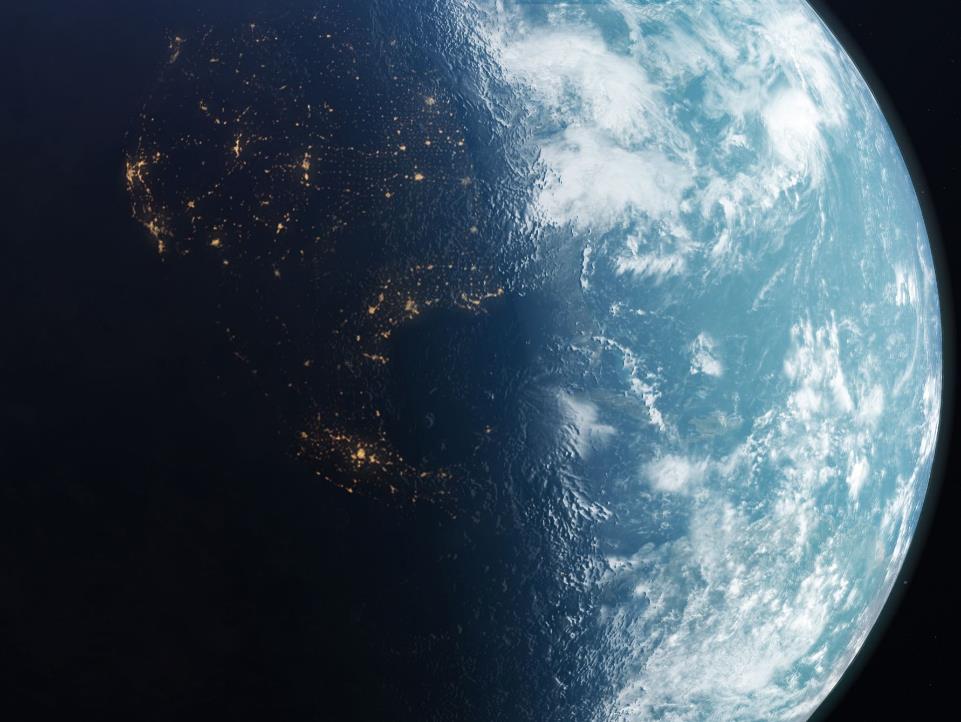 Power
Pleasure
Fame
Fortune
Promises of the world
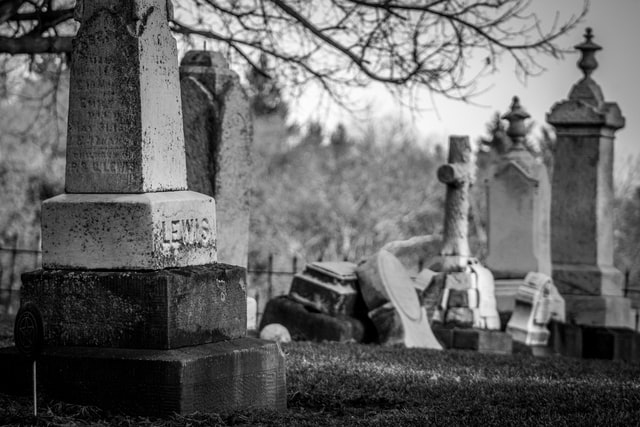 Deceit of the world
The story is not about the men
28 And when he came to the other side, to the country of the Gadarenes, two demon-possessed men met him, coming out of the tombs, so fierce that no one could pass that way. 29 And behold, they cried out, “What have you to do with us, O Son of God? Have you come here to torment us before the time?”
Matt 8:28-29 (ESV)
Demons recognize spiritual truth
Demons recognize Jesus as the Son of God (Disciples did not)
Demons recognize that God is in control
Demons recognize the penalty for sin
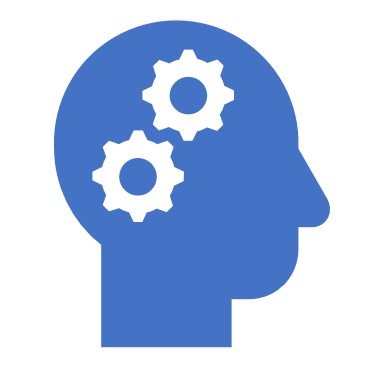 Matt 8:28-29 (ESV)
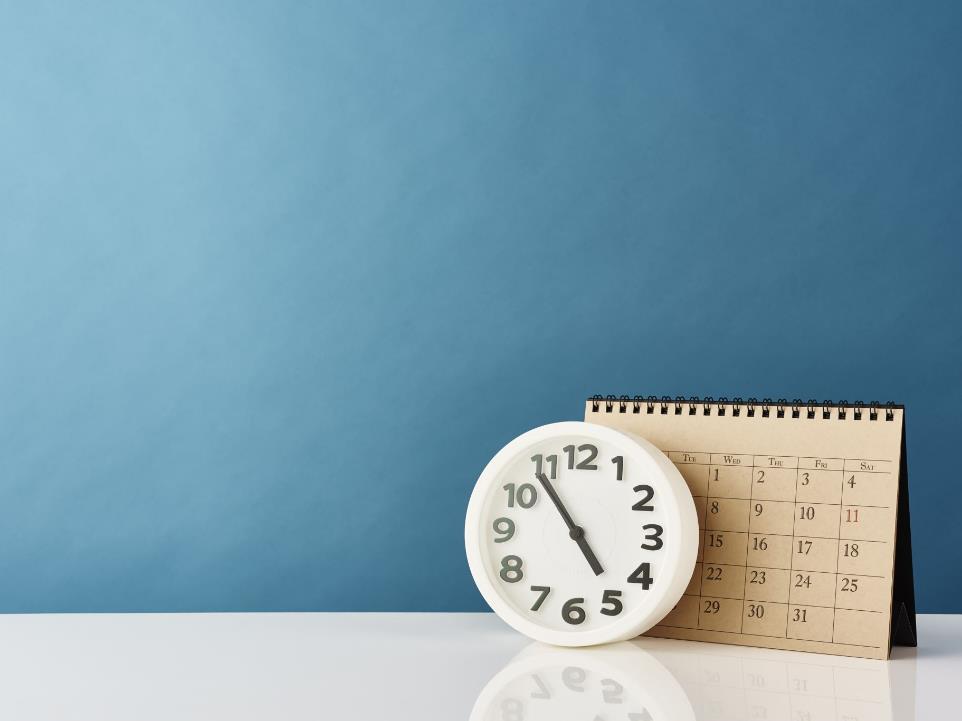 Time for a Demonstration
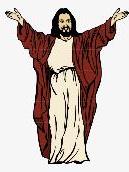 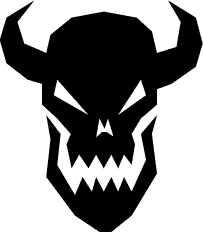 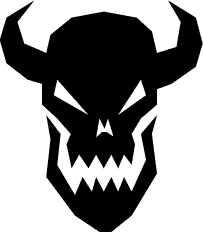 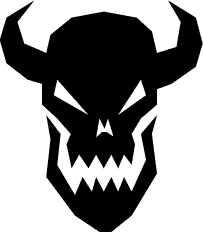 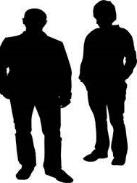 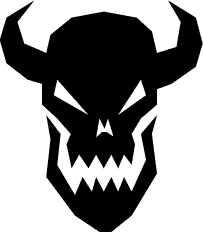 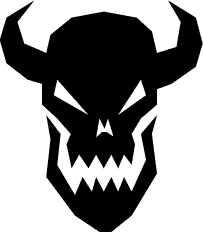 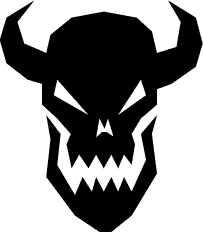 +
vs
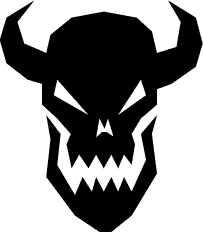 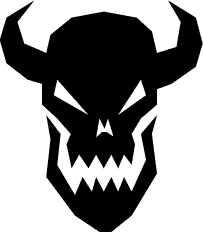 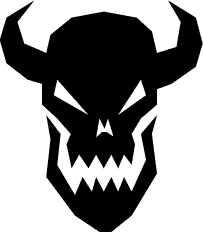 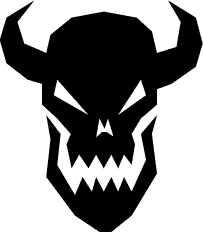 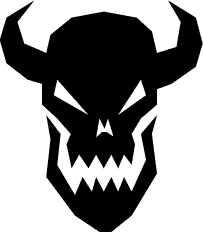 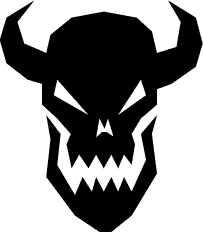 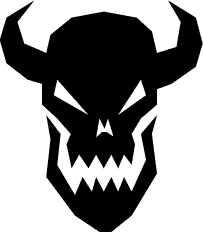 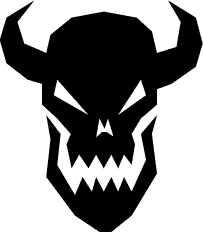 Jesus
2 men
Legion of demons
Mark 5:9 & Luke 8:30
30 Now a herd of many pigs was feeding at some distance from them. 31 And the demons begged him, saying, “If you cast us out, send us away into the herd of pigs.” 32 And he said to them, “Go.” So they came out and went into the pigs, and behold, the whole herd rushed down the steep bank into the sea and drowned in the waters.
Matt 8:30-32 (ESV)
30 Now a herd of many pigs was feeding at some distance from them. 31 And the demons begged him, saying, “If you cast us out, send us away into the herd of pigs.” 32 And he said to them, “Go.” So they came out and went into the pigs, and behold, the whole herd rushed down the steep bank into the sea and drowned in the waters.
Matt 8:30-32 (ESV)
Power of Jesus’ word
[Speaker Notes: With the single word “go,” Jesus commanded the legion of demons to depart from the 2 men.

With a simple rebuke, Jesus calmed the winds and the seas.

The creation of the universe began with the phrase “Let there be light”]
30 Now a herd of many pigs was feeding at some distance from them. 31 And the demons begged him, saying, “If you cast us out, send us away into the herd of pigs.” 32 And he said to them, “Go.” So they came out and went into the pigs, and behold, the whole herd rushed down the steep bank into the sea and drowned in the waters.
Matt 8:30-32 (ESV)
The demons are bent on destruction
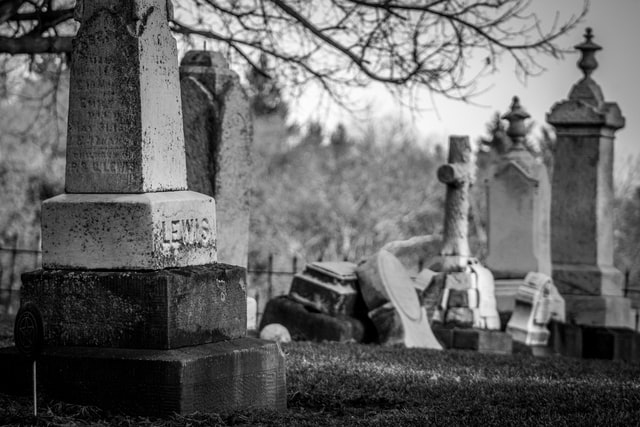 Jesus demonstrates authority over an evil spiritual realm bent on destruction
Matt 8:30-32 (ESV)
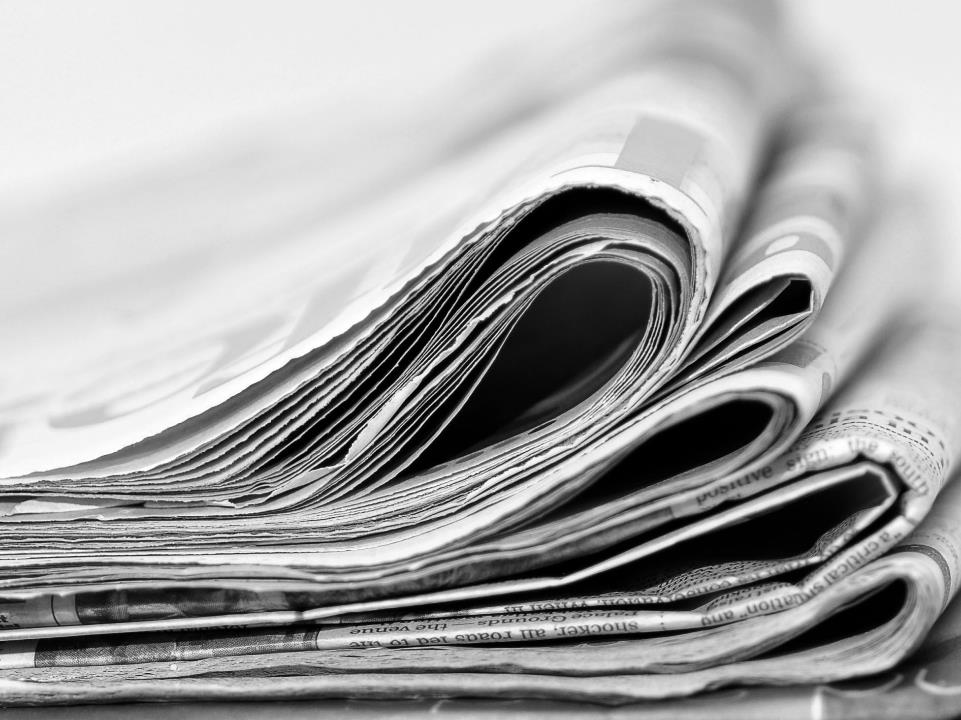 Spreading the News
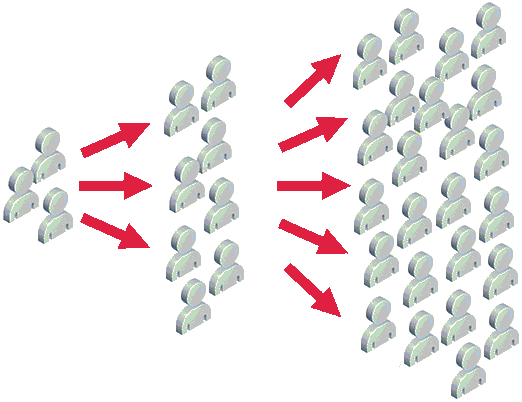 33 The herdsmen fled, and going into the city they told everything, especially what had happened to the demon-possessed men. 34 And behold, all the city came out to meet Jesus, and when they saw him, they begged him to leave their region.
Matt 8:28-34 (ESV)
33 The herdsmen fled, and going into the city they told everything, especially what had happened to the demon-possessed men. 34 And behold, all the city came out to meet Jesus, and when they saw him, they begged him to leave their region.
Matt 8:28-34 (ESV)
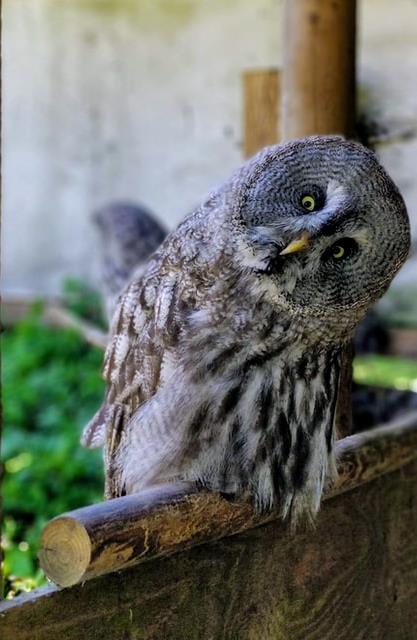 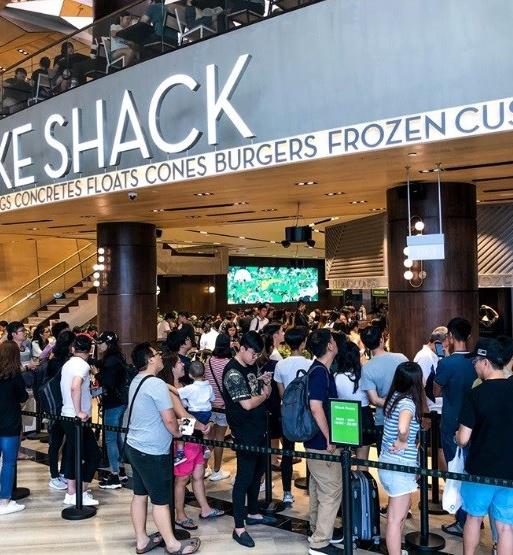 Curiosity?
33 The herdsmen fled, and going into the city they told everything, especially what had happened to the demon-possessed men. 34 And behold, all the city came out to meet Jesus, and when they saw him, they begged him to leave their region.
Matt 8:28-34 (ESV)
Despite credible witnesses to a miracle, the people of the city deny Jesus’ authority
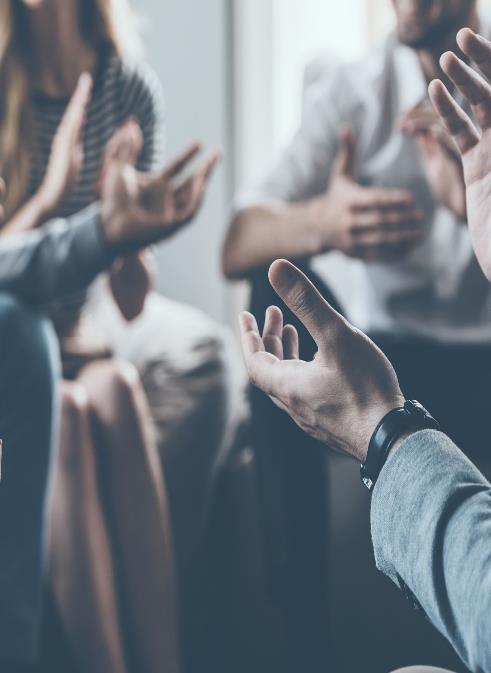 Not everyone denied Jesus’ authority
Luke 8:39-39 (ESV) . . . begged that he might be with him, but Jesus sent him away, saying, 39 “Return to your home, and declare how much God has done for you.” And  he went away, proclaiming throughout the whole city how much Jesus had done for him.
Demons recognize the authority of Jesus
James 1:19 (NLT) You say you have faith, for you believe that there is one God. Good for you! Even the demons believe this, and they tremble in terror.
Believers must demonstrate their faith
Demons recognize the authority of Jesus
Jesus demonstrates authority over an evil spiritual realm bent on destruction
1 Peter 5:8 (NLT): Stay alert! Watch out for your great enemy, the devil. He prowls around like a roaring lion, looking for someone to devour.
Believers must 
stand firm in their faith
Demons recognize the authority of Jesus
Jesus demonstrates authority over an evil spiritual realm bent on destruction
Despite credible witnesses to a miracle, the people of the city deny Jesus’ authority
Believers accept Jesus as the authority in their lives
How can believers demonstrate they accept Jesus as the authority in their lives
By declaring how much God has done for us!